ГПОУ ЯО Ростовский педагогический колледж
МОНИТОРИНГ РЕАЛИЗАЦИИ МОДЕЛИ ФОРМИРОВАНИЯ ИКТ-КОМПЕТЕНЦИЙ СТУДЕНТОВ ПЕДАГОГИЧЕСКИХ СПЕЦИАЛЬНОСТЕЙ
Организация работы проектных групп
Разработка элементов модели формирования ИКТ-компетенций выпускников Ростовского педагогического колледжа в соответствии с Профессиональным стандартом педагога
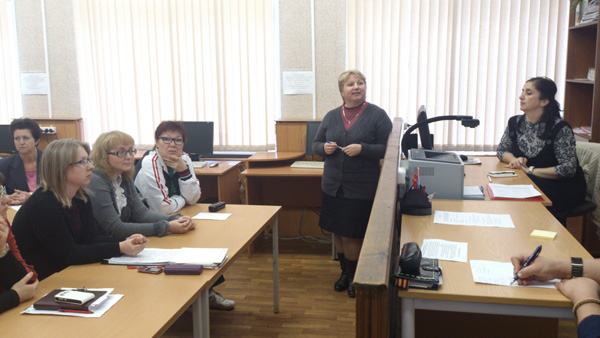 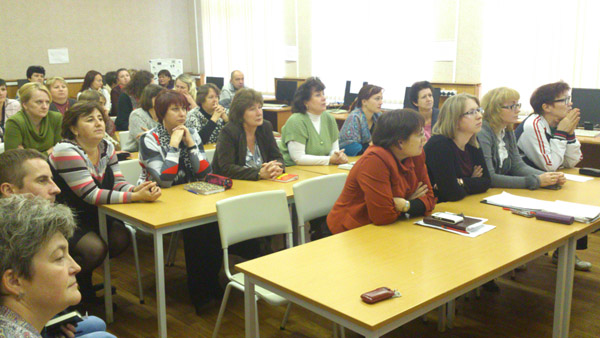 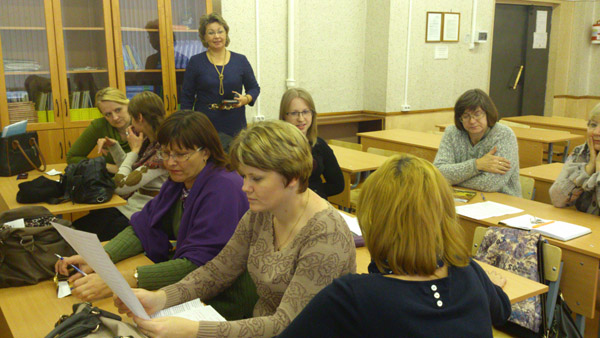 Мониторинг реализации модели
На слайдах представлены 
результаты на 01.01.2016